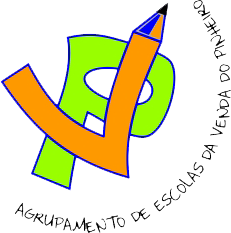 Plano Anual Atividades
Ano Letivo 2022 / 2023
1
Nomenclatura PAA: Estruturas do AEVP
Plano Nacional das Artes
Plano Nacional de Cinema
Plano Tecnológico Digital
Programa Educação para a Saúde
Projetos
Direção
Eco Escolas
Educação Especial
Bibliotecas Escolares
Jornal Escolar
Serviço de Psicologia e Orientação
AEVP
Pré-Ecolar
1.º Ciclo
2.º e 3.º Ciclos
JI Venda do Pinheiro 
JI Milharado
JI Beatriz Costa
EB S. Miguel do Milharado
EB Prof. João Dias Agudo
EB Santo Estevão das Galés
EB n.º1 Venda do Pinheiro
EB S. Miguel do Milharado
EB Prof. João Dias Agudo
EB Santo Estevão das Galés
EB Venda do Pinheiro
Dep. de Línguas
Dep. de Expressões
Dep. de Matemática e Ciências Experimentais
Dep. de Ciências Sociais e Humanas
Cidadania e Desenvolvimento
Plano de Segurança
2
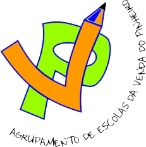 Atividades no Agrupamento (por nível escolar)
Atividades Realizadas
Atividades Previstas
Número Atividades por Nível Escolar
Número Atividades por Nível Escolar
Todas as atividades  previstas 329 foram realizadas (96%) à exceção de  13 (4%): 4 foram adiadas para o próximo ano letivo,  as restantes não se realizaram por motivos diversos tais como: doença da docente, doença dos alunos, falta de inscrições, falta de resposta de instituições, constrangimentos do elevado preço de transportes e sobreposição de horário com outras atividades.
3
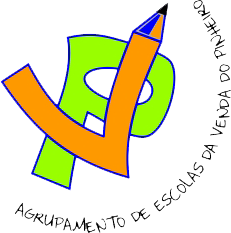 Estruturas globais AEVP
4
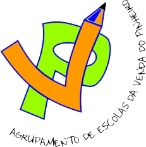 Custo das Atividades do AEVP
Custo das Atividades
A grande maioria das atividades não apresentou custos.
5
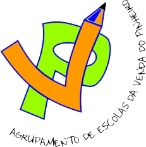 Articulação das Atividades do AEVP
Estabelecimentos
Níveis
Departamentos/Estruturas
Disciplinas
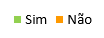 A articulação estabeleceu-se principalmente entre diferentes níveis e departamentos/estruturas; seguida, em situação de igualdade, pela articulação entre estabelecimentos e disciplinas.
6
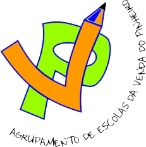 Participações nas Atividades do AEVP
Aberto à Comunidade
Participação da Família
Cerca de um quarto (23%) das atividades teve a participação das famílias e 17% foi aberta à comunidade.
7
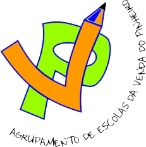 Contributo das Atividades do AEVP
Perfil do Aluno – Competências Desenvolvidas
A maioria das competências desenvolvidas foram: pensamento crítico e criativo seguido relacionamento interpessoal e desenvolvimento pessoal e autonomia.
A menos desenvolvida: consciência e domínio do corpo.
8
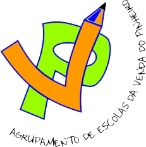 Plano de Ação Estratégico do AEVP
Eixo 1: Prestação Serviço Educativo
Eixo 2: Liderança e Gestão
Eixo 1 promoveu maioritariamente: trabalho colaborativo; envolvimento da comunidade educativa e auscultação/sequencialidade entre níveis e ciclos de ensino. 
Eixo 2 promoveu principalmente: cultura de capacitação e desenvolvimento profissional, motivação, empenho e reconhecimento.
9
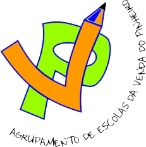 Avaliação das Atividades do AEVP
Avaliação Atribuída às Atividades
A larga maioria das atividades foi avaliada com nível 5, 19% com nível 4 e as restantes com nível 3.
10
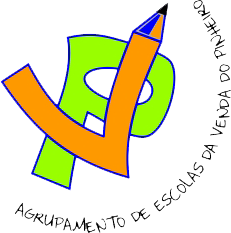 Pré-Escolar
11
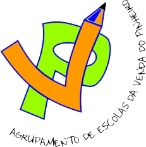 Custo das Atividades do Pré-Escolar
Custo das Atividades
A maioria das atividades não apresenta custos.
12
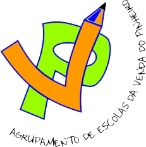 Articulação das Atividades do Pré-Escolar
Estabelecimentos
Níveis
Departamentos/Estruturas
Disciplinas
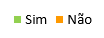 Uma minoria das atividades privilegiou a articulação. A articulação realizou-se essencialmente, por ordem decrescente, entre departamentos/estruturas, estabelecimentos e níveis, em situação de igualdade, e disciplinas.
13
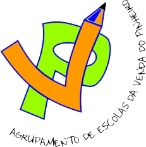 Participações nas Atividades do Pré-Escolar
Aberto à Comunidade
Participação da Família
55% das atividades teve a participação das famílias e 25% foram abertas à comunidade.
14
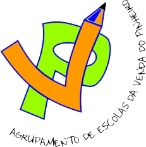 Contributo das Atividades do Pré-Escolar
Perfil do Aluno – Competências Desenvolvidas
As competências mais desenvolvidas são: pensamento crítico e criativo, sensibilidade estética e artística e bem-estar, saúde e ambiente.
As menos desenvolvidas são: raciocínio e resolução de problemas e consciência e domínio do corpo.
15
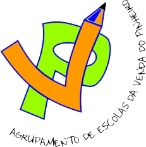 Plano de Ação Estratégico do Pré-Escolar
Eixo 1: Prestação Serviço Educativo
Eixo 2: Liderança e Gestão
Eixo 1 promoveu maioritariamente: trabalho colaborativo e envolvimento da comunidade educativa.
Eixo 2 promoveu principalmente: cultura de capacitação e desenvolvimento profissional, motivação, empenho e reconhecimento.
16
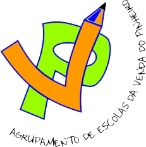 Avaliação das Atividades do Pré-Escolar
Avaliação Atribuída às Atividades
A grande maioria das atividades foi avaliada com nível 5.
17
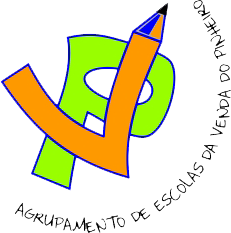 1.º Ciclo
18
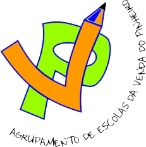 Custo das Atividades do 1.º ciclo
Custo das Atividades
A maioria das atividades não apresentou custos.
19
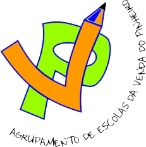 Articulação das Atividades do 1.º ciclo
Estabelecimentos
Níveis
Departamentos/Estruturas
Disciplinas
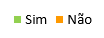 A maioria das atividades privilegiou, por ordem decrescente, a articulação entre disciplinas e níveis.
20
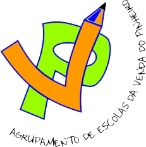 Participações nas Atividades do 1.º ciclo
Aberto à Comunidade
Participação da Família
38% das atividades teve a participação das famílias e 17% foram abertas à comunidade.
21
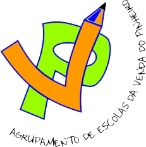 Contributo das Atividades do 1.º ciclo
Perfil do Aluno – Competências Desenvolvidas
As competências mais desenvolvidas são: relacionamento interpessoal, desenvolvimento pessoal e autonomia e informação e comunicação
As menos desenvolvidas são: raciocínio e resolução de problemas e consciência e domínio do corpo.
22
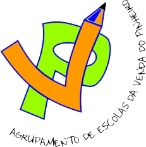 Plano de Ação Estratégico do 1.º ciclo
Eixo 1: Prestação Serviço Educativo
Eixo 2: Liderança e Gestão
Eixo 1 promoveu maioritariamente: trabalho colaborativo e envolvimento da comunidade educativa.
Eixo 2 promoveu maioritariamente: cultura de capacitação e desenvolvimento profissional, motivação, empenho e reconhecimento.
23
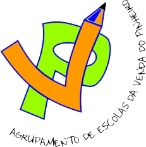 Avaliação das Atividades do 1.º ciclo
Avaliação Atribuída às Atividades
A grande maioria das atividades foi avaliada com nível 5.
24
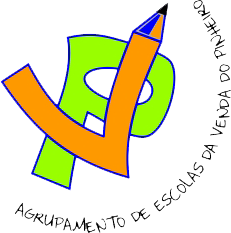 2.º e 3.º Ciclos
25
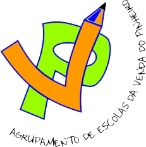 Custo das Atividades do 2.º e 3.º ciclos
Custo das Atividades
A maioria das atividades  não apresentou custos.
26
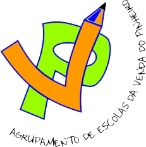 Articulação das Atividades do 2.º e 3.º ciclos
Estabelecimentos
Níveis
Departamentos/Estruturas
Disciplinas
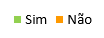 As atividades privilegiaram a articulação entre: níveis e disciplinas.
27
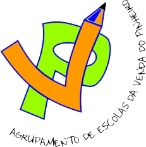 Participações nas Atividades do 2.º e 3.º ciclos
Aberto à Comunidade
Participação da Família
17% das atividades promoveu a participação das famílias e 21% foi  aberta à comunidade.
28
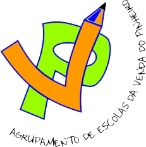 Contributo das Atividades do 2.º e 3.º ciclos
Perfil do Aluno – Competências Desenvolvidas
As competências mais desenvolvidas são: relacionamento interpessoal, desenvolvimento pessoal e autonomia e pensamento crítico e criativo.
As menos desenvolvidas são: consciência e domínio do corpo e raciocínio e resolução de problemas.
29
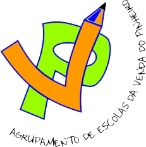 Plano de Ação Estratégico do 2.º e 3.º ciclos
Eixo 1: Prestação Serviço Educativo
Eixo 2: Liderança e Gestão
Eixo 1 promoveu maioritariamente: trabalho colaborativo e envolvimento da comunidade educativa .
Eixo 2 promoveu em situação de igualdade: cultura de capacitação e desenvolvimento profissional, motivação, empenho e reconhecimento e lideranças intermédias.
30
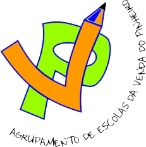 Avaliação das Atividades do 2.º e 3.º ciclos
Avaliação Atribuída às Atividades
A larga maioria das atividades foi avaliada com nível 5, 17% com nível 4 e apenas 1 atividade com nível 3.
31
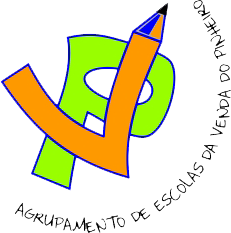 Conclusão PAA 2022/23
32
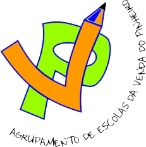 Conclusão PAA 2022/23
Todas as atividades  previstas 329 foram realizadas (96%) à exceção de  13 (4%): 4 foram adiadas para o próximo ano letivo,  as restantes não se realizaram por motivos diversos tais como: doença da docente, doença dos alunos, falta de inscrições, falta de resposta de instituições, o elevado preço de transportes e sobreposição de horário com outras atividades.

Custos: a maioria das atividades não apresentou custos. 
Articulação das Atividades: a maior articulação na realização das atividades existe nos 1.º, 2.º e 3.º ciclos, entre diferentes disciplinas e níveis.
Participações nas Atividades: a participação das famílias nas atividades é superior à abertura das atividades à comunidade, à exceção dos 2.º e 3.º ciclos. Em média 33% das atividades realizaram-se com a participação das famílias, havendo a salientar o pré-escolar onde esta percentagem atinge os 55%.
Contributo das Atividades: de um modo geral todas as competências foram desenvolvidas, dependendo do nível de escolaridade; havendo a destacar o pensamento crítico e criativo no AEVP e Pré-Escolar e o relacionamento interpessoal nos 1.º, 2.º e 3.º ciclos. Contudo, a consciência e domínio do corpo e o raciocínio e resolução de problemas são as competências menos selecionadas, comum a todo o agrupamento.
Plano de Ação Estratégico: no Eixo 1, o trabalho colaborativo mostra-se o mais importante para todas as estruturas e departamentos. Em seguida, a promoção do envolvimento da comunidade educativa também se destaca. No Eixo 2, a cultura de capacitação e desenvolvimento profissional, motivação, empenho e reconhecimento é a mais focada.
Avaliação das Atividades: A grande maioria das atividades foi avaliada com nível 5.

        Constrangimentos: em 2 estabelecimentos foi apontado a dificuldade de audição do alarme em todo o espaço escolar. Falta de espaço no recinto escolar para realização de algumas atividades. Dificuldade de previsão de gastos com materiais devido à dinâmica de alguns projetos ao longo do ano. Dificuldade de tempo de articulação entre docentes. Falta de tempo dos alunos para frequentar algumas atividades. Dificuldade em encontrar tempos para conciliar atividades/sessões com a disponibilidade das turmas. Falta de participação das famílias. O elevado preço dos transportes e a demasiada antecipação do pagamento em relação à realização das atividades.
          Elementos facilitadores: oferta de transporte pela Câmara Municipal de Mafra.
33